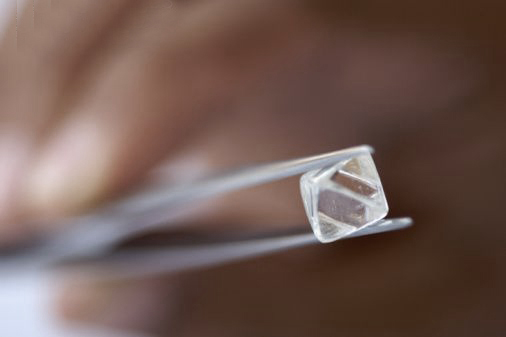 The Bias of Arbitrators in Reinsurance Arbitration - The German Perspective
Dr. Reinhard Dallmayr
The Bias of Arbitrators in Reinsurance Arbitration
Preface

Constitutional right of the parties to be heard by their legal judge who must be un-biased
Since arbitrators replace legal judges it is a pre-requisit that they are un-biased
The Bias of Arbitrators in Reinsurance Arbitration
§ 1036 ZPO (Code on Civil Procedure) 
based on UNCITRAL Model Law

Recusal of an arbitral judge
… an arbitral judge is to disclose all circumstances that might give rise to doubts as to his impartiality …
The appointment of an arbitral judge may be refused only if circumstances give rise to justified doubts as to his impartiality or independence, or if he does not meet the prerequisites established by the parties. A party may recuse an arbitral judge whom it has itself appointed, or in the appointment of whom it has assisted, only for reasons of which it became aware only after he was appointed.
The Bias of Arbitrators in Reinsurance Arbitration
Consequence:

An arbitrator is biased not only if he it is objectively not impartial or independent but already in case of justified doubts.

This is the case if there are - from a subjective point of view  - objective reasons to assume the impartiality

 It is not necessary that the arbitrator is really biased!
The Bias of Arbitrators in Reinsurance Arbitration
Background

Unbiased decisions are a precondition of the law.
The comprehensive clause in § 1036 was preferred to an enumeric catalogue - as enacted for state court proceedings - in order to address the countless possibilities of suspect behaviors.
The Bias of Arbitrators in Reinsurance Arbitration
Impartiality (1)

 Although § 1036 ZPO does not explicitly refer to the bias-reasons applicable to judges, § 41 ZPO, these apply impliedly also to arbitrators. 

 They read as follows:
The Bias of Arbitrators in Reinsurance Arbitration
Section 41 - Disqualification from the exercise of judicial office
A judge is disqualified by law from exercising judicial office:
In all matters in which he himself is a party, or in which his relationship to one of the parties in the proceedings is that of a co-obligee, co-obligor, or a party liable to recourse;
In all matters concerning his spouse or former spouse;
2a.	In all matters concerning his partner or former partner under a civil union;
3. 	In all matters concerning persons who are or were directly related to him, either by blood or by marriage, or who are or were related as third-degree relatives in the collateral line, or who are or were second-degree relatives by marriage in the collateral line;
In all matters in which he was appointed as attorney of record or as a person providing assistance to a party, or in which he is or was authorised to make an appearance as a legal representative of a party;
In all matters in which he is examined as a witness or expert;
In all matters in which he assisted, at a prior level of jurisdiction or in arbitration proceedings, in entering the contested decision, unless this concerns activities of a judge correspondingly delegated or requested.
The Bias of Arbitrators in Reinsurance Arbitration
Impartiality (2)

In general the following reasons may lead to a bias situations:

Close relationship to one of the parties

Relationship must be „intense“, and exceed „normal“ relationship which may pre-exist with the party which appointed the arbitrator
The Bias of Arbitrators in Reinsurance Arbitration
Impartiality (3)

Behaviour in the proceedings

Information about legal opinion?

Advising one party 

Direction of arbitration to one party‘s disadvantage 

One-sided keeping of minutes
 
Settlement suggestions?
The Bias of Arbitrators in Reinsurance Arbitration
Lacking Independence 

Personal connection

Financial relationship, e.g. 
Member of a representing law firm,
(former) employee
Repeated appointment by a party or a law firm?

 Personal involvement
Previously acting for one party in the same matter
Contacts with one party in this matter before or during arbitration
The Bias of Arbitrators in Reinsurance Arbitration
Disclosure requirements § 1036 ZPO

Arbitrator must disclose any circumstance which may be regarded as partiality, eg.

Previous employment or other connections

Previous appointments

Unchangeable fixed opinion concerning the outcome
Thank you for your attention.
BLD Bach Langheid Dallmayr